Reviewing an Article
Effects of Reciprocal Teaching Strategies on Reading Comprehension by Choo, Eng, and Ahmad (2011)
1.	Introduction
Purpose of the Study
Research Questions / Hypotheses

2.	Methodology
Research Design
Participants (How many? Any characteristics, etc)
Instruments (What data collection toos were used?)
Procedure & data collection (What steps were followed to collect data?)
Data Analysis (How was the data analysed?)

3.	Findings and Discussion

4.	Conclusion
INTRODUCTION
Introduction-Purpose:
to find out how ‘reciprocal teaching strategies’ could help low-proficiency Sixth-Form students improve their reading comprehension.
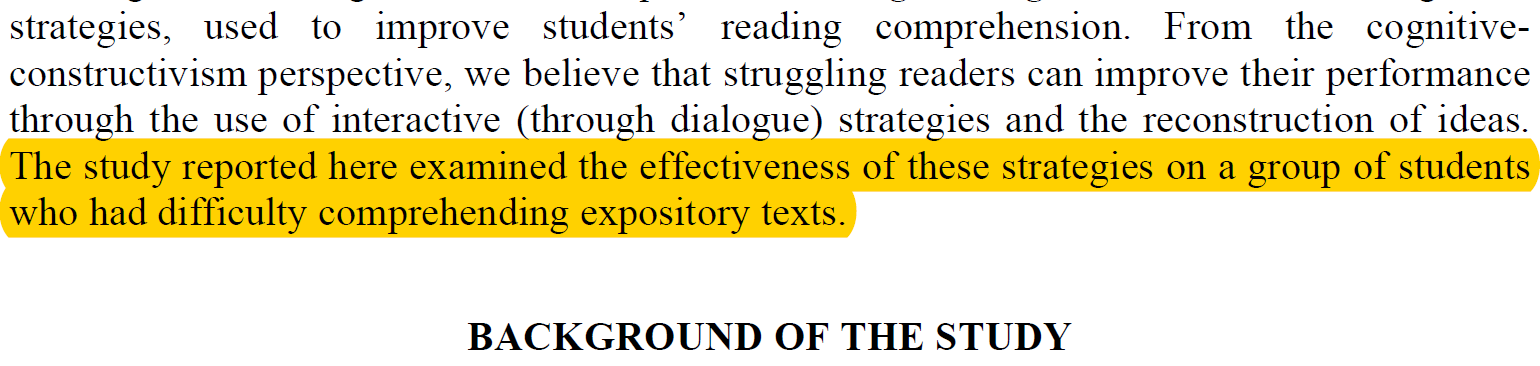 Research Questions & Hypotheses
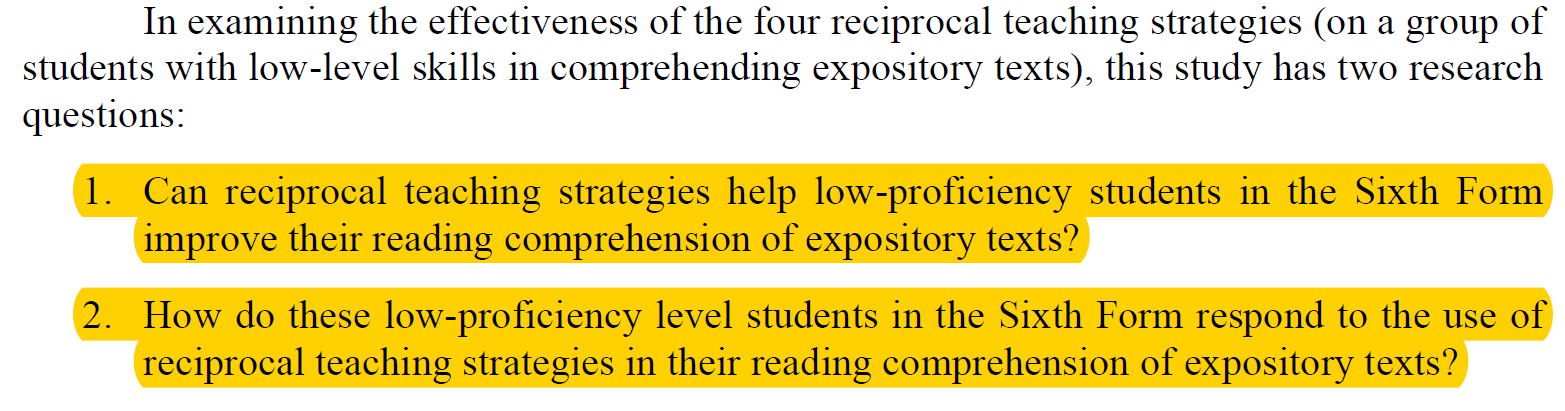 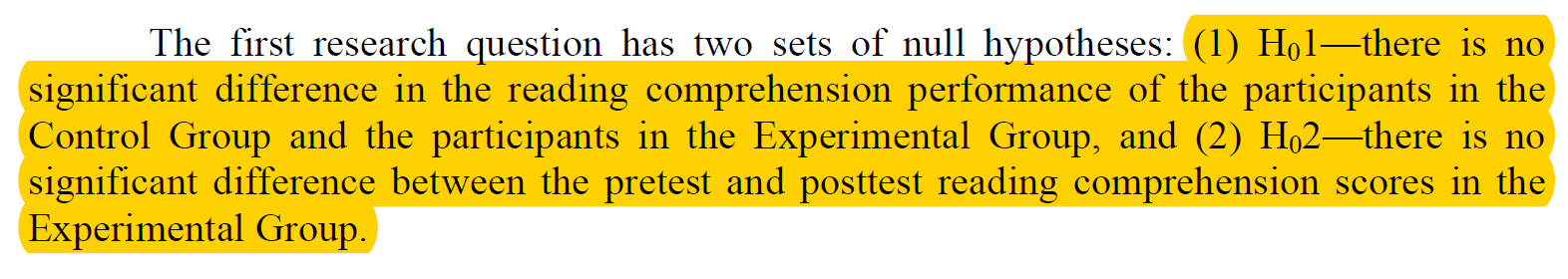 METHODOLOGY
Research Design
Participants
Instruments
Procedure and Data Collection
Data Analysis
FINDINGS
Is this table correctly used?What do we understand from this table?
What does this table tell us?
Writing about the hypothesis